کارگاه آموزشی
 
        طرح همیار معلم
تهیه و تنظیم :
علی جوکار
مدیر دبیرستان پسرانه 
علوم و معارف اسلامی صدرا فسا
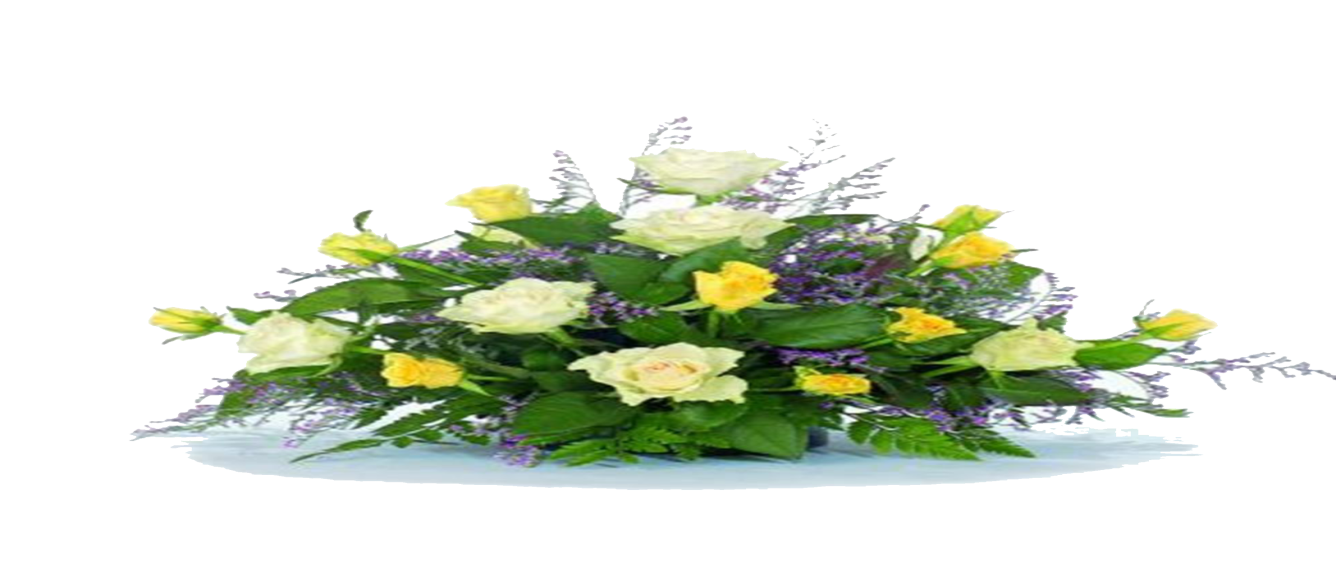 طرح همیار معلم

 (نو آوری در مدیریت زمان برای کلاس درس)
فعال نمودن و مسؤلیت پذیری دانش آموزان

 (در فرآیند یاددهی – یادگیری )
ازآن جا که اغلب صاحبنظران تعلیم وتربیت تاکید بر فعال بودن ومسئولیت پذیری دانش آموزان در فرایند یاددهی-یادگیری دارند ،موضوع کمک گرفتن از دانش آموزان موفق  در :

 الف : امر یادهی-یادگیری
 ب : کمک به سایر دانش آموزان هم گروه

                       یکی از زمینه های کیفیت بخشی به فعالیت های آموزشی در کلاس های درس می باشد.
همیار معلم به چه دانش آموزی گفته می شود؟
به دانش آموزی همیار گفته می شود که :

از نظر علمی در سطح قابل قبولی باشد و با راهنمایی دبیر، دانش آموزان لازم التوجه کلاس را               تحت پوشش قرار داده و با تکرار، تمرین و مشارکت آنان را به سطح قابل قبولی ارتقا دهد.
اهداف اجرای طرح همیار معلم
الف - بهره گیری ازتوانمندی های علمی دانش آموزان ممتاز هردرس به منظور رفع تدریجی اشکالات درسی از سایر دانش آموزان.

ب- نهادینه کردن فعالیتهای گروهی و ارتقاء کیفی تعامل اجتماعی دانش آموزان با یکدیگر.

ج- تقویت اعتماد به نفس دانش آموزان در انجام فعالیت های روزمره وعلمی.

د - جلب مشارکت دانش آموزان ممتاز وساعی در امر تعلیم وتربیت.

ه- افزایش میزان موفقیت تحصیلی دانش آموزان از طریق فعال نمودن آنان درفرایند یاددھی-یادگیری.

ز - افزایش میزان مسئولیت پذیری دانش آموزان در انجام امور محوله.
چرا از روش همیار معلم استفاده می کنیم؟
• ارتقا یادگیری و موفقیت علمی دانش آموز می شود .
• ارتقای حافظه ی دانش آموز می شود .
•توسعه ی مهارت های دانش آموزان در ارتباط شفاهی می شود.
• توسعه ی مهارت های اجتماعی دانش آموزان می شود.
نتایجی که اجرای این طرح به دنبال دارد
1.امکان ابراز وجود به دانش آموز می دهد.

2. دانش آموز احساس مسئولیت می کند، و در انجام این امرخود را در می یابد و تلاش می کند تا در مسیر درست گام بردارد.

3.دانش آموز هر ساعت و هر لحظه مورد ارزیابی قرارمی گیرد و همین روند اصلاحیِ پیوسته دانش آموز را با مسئولیت آشنا می سازد.

4.در گذشته، دانش آموز، زمانی متوجه ضعف خود می شد که در پایان ترم، قرار داشت و زمان برای جبران کمبودها دیربود.
5. اجرای این طرح یکی از را ههای کاهش افت تحصیلی است.
ازجمله وظایف کمکی که دانش آموزان منتخب یا سرگروه(همیارمعلم) زیرنظرمعلم به آن می پردازند برخی از موارد ذیل می باشد:
1. تقویت بنیه علمی دانش آموزان ضعیف.
2. بازدید تکالیف درسی.
3.پرسش کلاسی.
4. کمک در انجام فعالیت های درسی
5. در صورت عدم حضور معلم، کار پرسش و در صورت توانایی ،کارکمک تدریس را برای دانش آموزان ضعیف انجام دهد.
6 .این شخص فعالیت های دانش آموزان ضعیف و تکالیف را به آنها یاد آوری می کند.
7. در صورت غیبت دانش آموزان مطالب درسی را برای آنان توضیح داده یا وضعیت درس را به آنها اطلاع می دهد.
8 .همیار معلم می تواند برای دانش آموزانی که در درس پیشرفت نموده و تلاش قابل ملاحظه ای داشته اند در خواست تشویق و جایزه نماید.
9.ساختن پوسترهای علمی،ساختن کلاس به شکل موضوعی، راه اندازی انجمن های علمی و درسی ،‌ نوشتن مقاله  به صورت گروهی  از مطالب درسی با مشارکت اعضای گروه
گزارش اجرایی طرح همیار معلم کلاس زبان فارسی
رویکردی که من ازآن درکلاس درس استفاده می نمایم یکی از ساده ترین روشهای  مشارکتی وهمیار درکلاس        می باشد.دراین روش دانش آموزان یادمی گیرند که یک پرسش می تواند پاسخهای گوناگونی داشته باشد وبرای حل یک مسئله راههای متفاوتی وجود دارد.
یک توضیح ضروری پیش از درس به دانش آموزان می دهم وهدف درس را به این شکل برای آن ها بازگومی کنم .

 به طور مثال : دانش آموزان امروزمی خواهیم با کمک هم درباره موضوع گروه اسمی مطالبی یاد بگیریم .

 1-ابتدا پرسش یا موضوعی را مطرح می کنم و از دانش آموزان می خواهم تا در مدت زمان پنج دقیقه درباره پرسش مورد نظربیاندیشند.

  ۲-درپایان زمان تعیین شده ،دانش آموزان پاسخها ویا اطلاعات خود را درگروهای کوچک پنج نفره با یکدیگردرمیان        
می گذارندو به بحث می پردازند .(ده دقیقه)

3-سپس تعدادی از دانش آموزان را –به طورتصادفی –ازهرگروه صدا میزنم ویا از همیار هرگروه میخواهم تا پاسخها ویااطلاعات گروه خودرا نسبت به موضوع مورد نظررا باکلاس به اشتراک گذارند.
دانش آموزان، قانون کار گروهی را فراگرفته اند وپذیرفته اند که :
1-به نوبت وآرام با یکدیگر گفتگو کنند.
2-به دیدگاههای یکدیکر با حوصله وبا دقت گوش دهند.
3-اگرفردی درگروه کمک خواست به اوکمک کنند .
4-یکدیگررادر انجام کارگروهی وفردی تشویق کنند .
5- درباره چگونگی بهبود وپیشرفت کاربایکدیگر گفتگو کنند.
اقدامات انجام شده توسط دبیر در طرح همیار معلم
1-   به منظور ارتقاء یادگیری دانش آموزان ضعیف و افزایش بهره وری در کلاس ، از دانش آموزان برتر در کلاس به عنوان سرگروه "همیار معلم " انتخاب شوند و هر سر گروه در وقت های خارج از کلاس و همچنین در خود کلاس درس، مسئولیت آموزش سایر هم گروهی های خود را بر عهده بگیرد.

2- انتخاب دانش آموزان محبوب و درس خوان و فعال و مسلط به تدریس و مصمم به عنوان  همیار معلم .

3- استفاده از روشهای تشویقی برای همیاران معلم برای  ایجاد انگیزه در ایشان

4- توجیه و آموزش دانش آموزان نقش آفرین ( همیار معلم ) توسط دبیر

5- نظارت مستمر بر کار همیاران معلم و راهنمایی و کمک به آن ها
اقدامات انجام شده توسط دانش آموزان در طرح همیار معلم
1-بر عهده گرفتن آموزش سایر هم گروهی های خود در وقت های خارج از کلاس و همچنین در خود کلاس درس توسط سر گروه(همیار معلم)

2-دادن کنفرانس و توضیح درس گذشته توسط همیاران ،قبل از شروع درس جدید ،برای یاد آوری مطالب گذشته.

3- نوشتن تیتر دروس جدید و کشیدن نقشه و تصویر بر روی تخته سیاه ،قبل از ورود معلم به کلاس ،برای جلوگیری از اتلاف وقت توسط همیار معلم.

4-  نوشتن خلاصه ای از درس تدریس شده ،بعد از تدریس معلم و در زمان اضافی پایان کلاس ،برای یادآوری دروس تدریس شده.

5-آماده سازی وسایل کمک آموزشی ،قبل از ورود معلم به کلاس ،برای جلوگیری از اتلاف وقت توسط همیاران معلم.

6-ارائه گزارش وضعیت پیشرفت تحصیلی اعضای گروه به دبیر مربوط
     
7- بررسی تکالیف دانش آموزان

8-رفع اشکال در دروس توسط همیاران معلم ،برای دانش آموزان ضعیف و توضیح مجدد درس به آنها توسط همیار معلم.

9-انجام فعالیتهای کتاب به صورت گروهی و تفهیم همان درس توسط همیار برای اعضای گروه ،جهت انجام بهتر فعالیتها.

10-استفاده از زنگهای تفریح و وقتهای اضافی پایان ساعت ،توسط همیاران برای کار با دانش آموزان ضعیف.